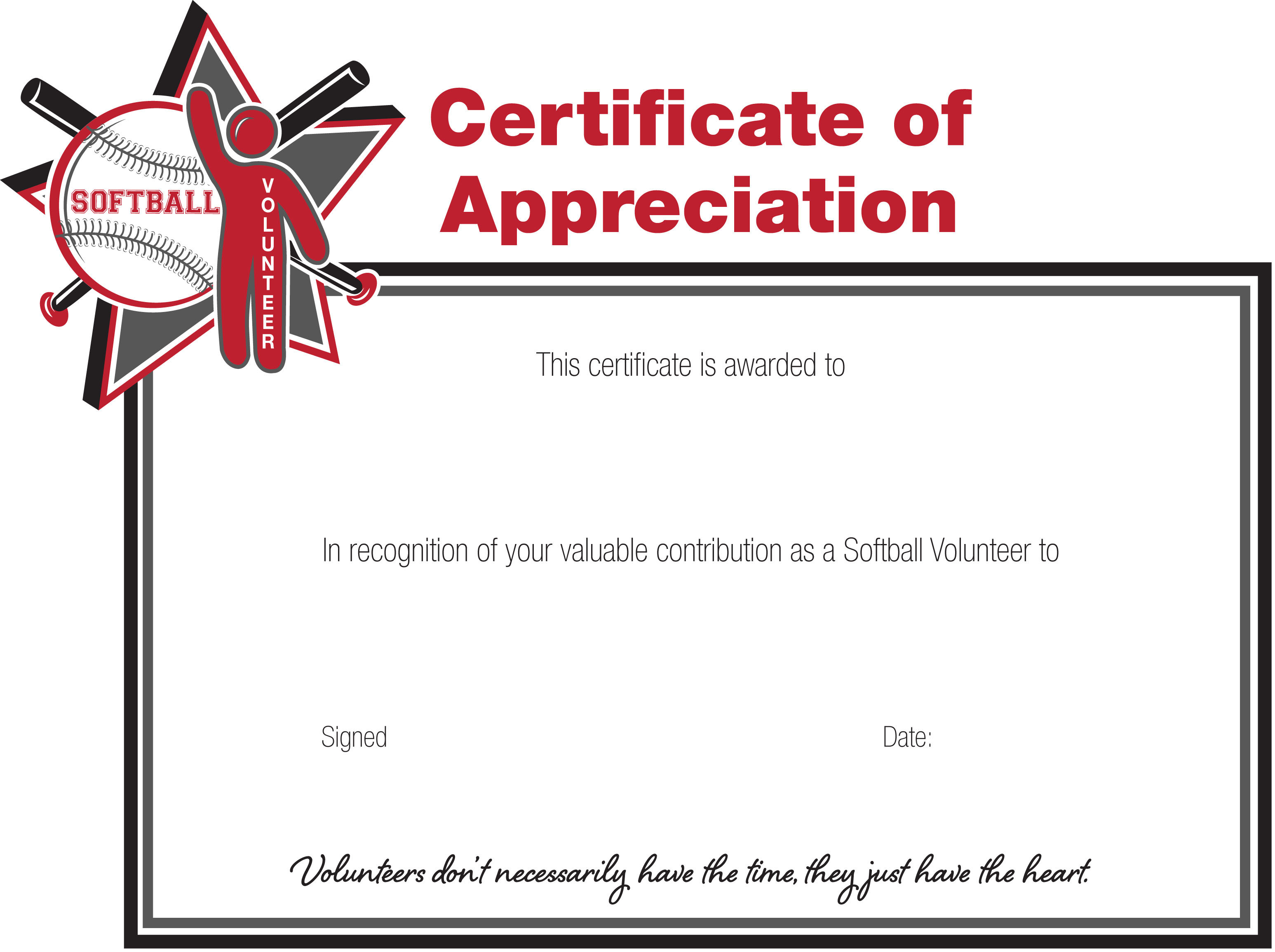 Insert Logo:
Select Insert from top menu
Select photo | picture from file
Select image and resize here
Add date